A High-Throughput Path Metric for Multi-Hop Wireless Routing
Douglas S. J. De Couto 	     Daniel Aguayo
John Bicket 	     Robert Morris
M.I.T Computer Science and Artificial Intelligent Laboratory
MobiCom  ’03, September 14-19, 2003, San Diego, California, USA.
Group 4
499415130	601415010	 601441045
王維寬		林奕丞		鄭賜福
Outline
Introduction

Performance

EXT Metric Design

Implementation

Evaluation

Conclusions
Outline
Introduction

Performance

EXT Metric Design

Implementation

Evaluation

Conclusions
Introduction
Recent ad hoc routing protocols have focused on topologies and scalability.

Problems on the minimum hop-count protocol : 
Link assumption is not correct to wireless case. 

Minimizing the hop-count maximizes the distance.

Retransmission reduce path throughput.
The Solution - ETX
ETX means “expected transmission count metric”.

The primary goal : 

Find path with high throughput.

ETX includes these considerations:

Link loss ratio.

Asymmetry.

Interference.
Following Topics
Section 2 :
 Analysis of minimum hop-count.

Section 3 :
Design of ETX.

Section 4 :
Implementation of ETX.

Section 5 :
Evaluation on ETX

Section 6 :
Related works.

Section 7 :
Conclusion
Outline
Introduction

Performance

EXT Metric Design

Implementation

Evaluation

Conclusions
Section 2
Test-Bed
Path Throughput
Distribution of Path
Link Loss Ratio
Test-Bed
29 nodes consists of a Linux PC with 802.11b protocol.

Packet :



Total 193 bytes
Transmission time : 2218 ms
Preamble
Header
Data payload
Check
24 Bytes
31 Bytes
4 Bytes
134 Bytes
Test-Bed
Node positions :
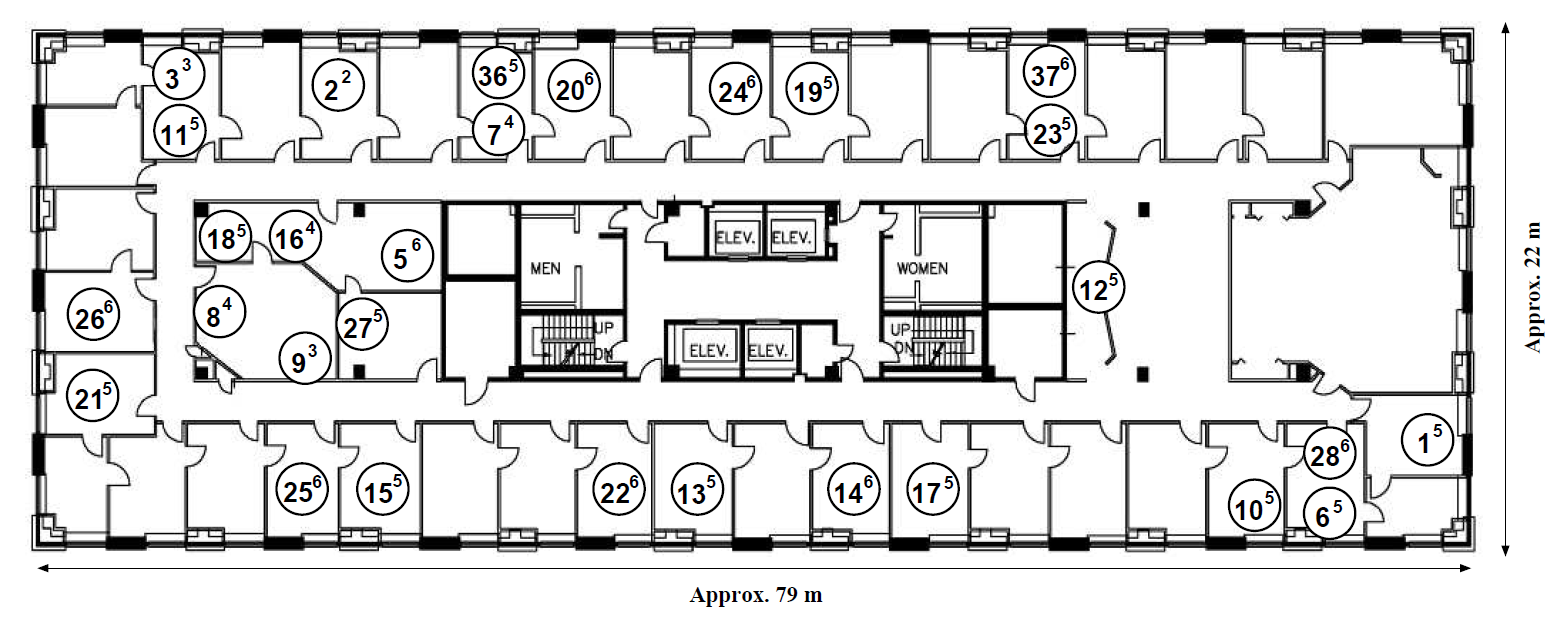 Path Throughputs
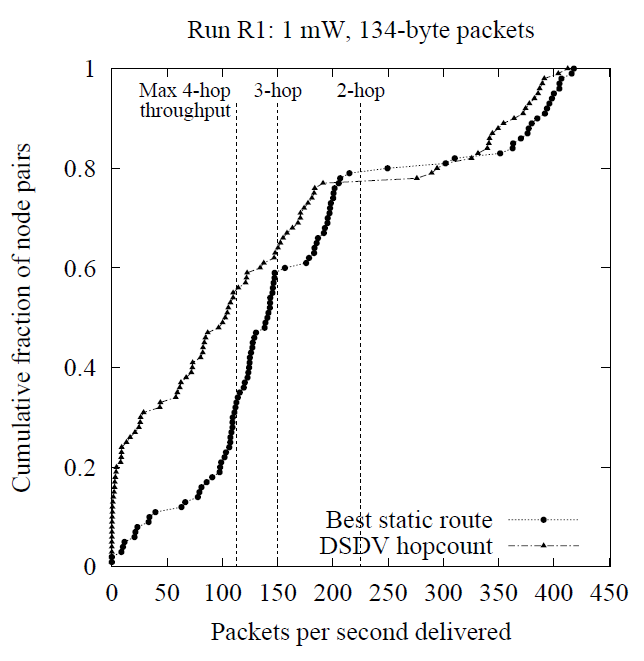 Distribution of Path
Route from node 23 to node 36.
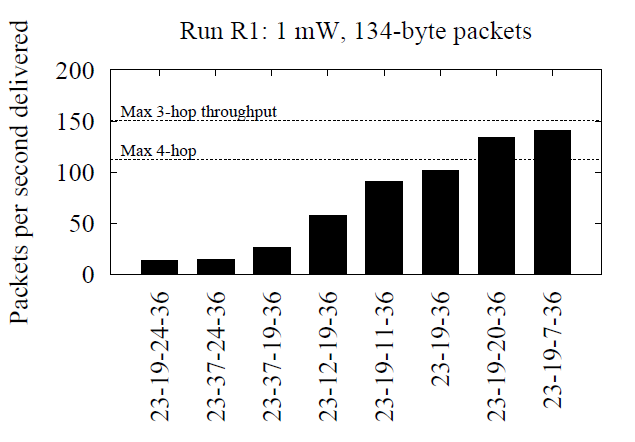 Link Loss Ratio
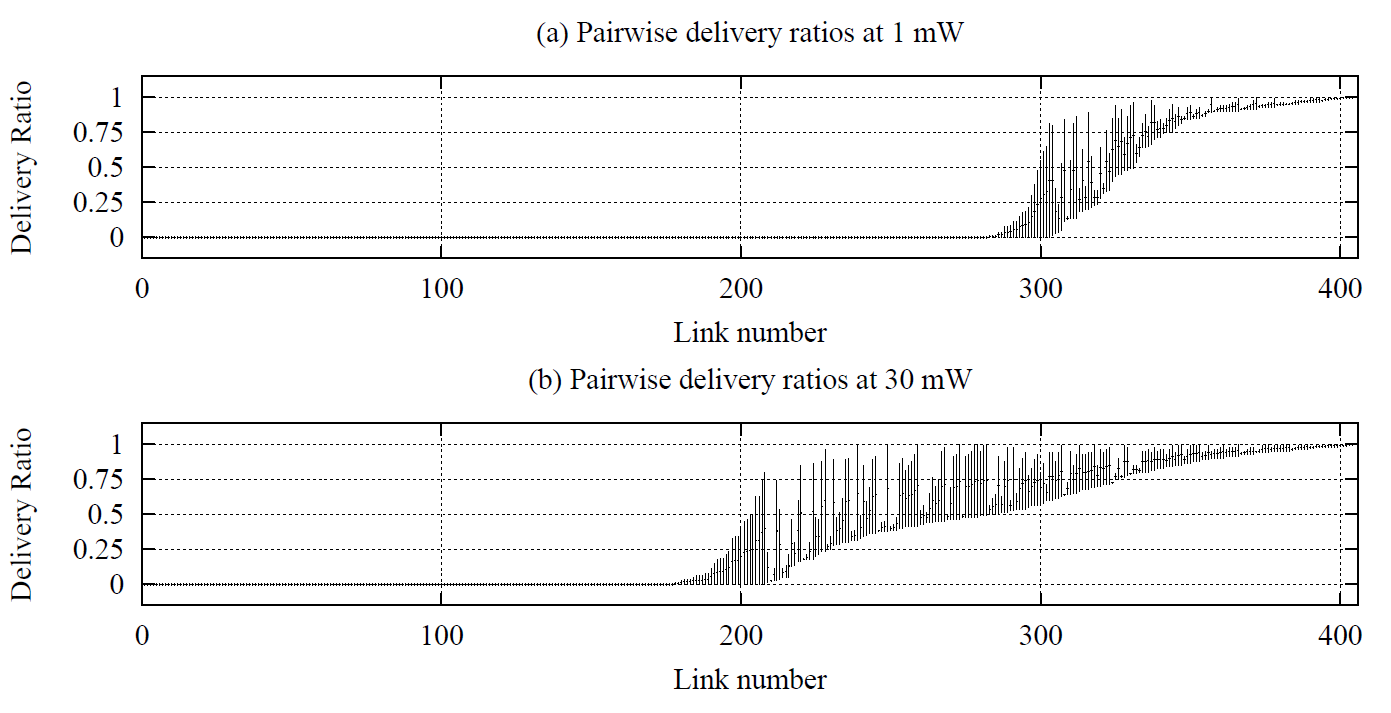 Outline
Introduction

Performance

EXT Metric Design

Implementation

Evaluation

Conclusions
Section 3
The Metric
ETX’s Characteristics 
Delivery Ratio
The Metric
The ETX must account :

Link loss ratio


Asymmetric loss ratio

Interference

The metric formula :



df is  the forward delivery ratio

dr is the reverse delivery ratio
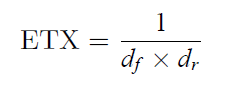 ETX’s Characteristics
ETX is based on delivery ratio.

ETX detects and handles asymmetry.

ETX use link loss ratio to make decision of route.

ETX penalize route with more hops.
Delivery Ratio
The delivery ratio formula :


τ is average period

w is the during seconds

t is any time

Count(t-w, t) is the number of probes
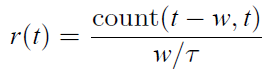 Outline
Introduction

Performance

EXT Metric Design

Implementation

Evaluation

Conclusions
Operation of DSDV
DSDV is a distance-vector protocol, which uses sequence numbers to ensure freshness, and a settling time mechanism to avoid unnecessarily propagating routes with inferior metrics.

Full dumps
2. Incremental
3. Bellman-Ford
Bellman-Ford
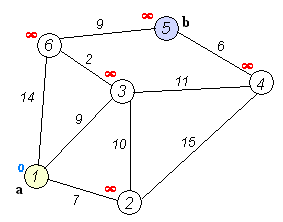 Entry of DSDV
the destination’s identiﬁer (IP address),

the next hop on the route to that destination
the latest  sequence number heard for that destination
the metric. 

A node forwards packets to the next hop speciﬁed by the current contents of its routing table
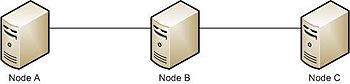 Entry of DSDV
When a node receives another node’s route advertisement broadcast, it updates its own route entries as follows. Suppose node X

If n is newer than the sequence number in X’s current entry for the destination

if the sequence number is the same, but the metric is better than the current  route’s.

If X has no route to the destination, it accepts the new route
WST
Each route entry has an associated weighted settling time (WST).

The settling time of a route entry with a given sequence number is the amount of time between when a route with the sequence number was ﬁrst received, and the time when the best route with the same sequence number was received.
Triggered update
Whenever a node replaces a route entry with a newly received entry, it propagates the new route to its neighbors by sending a triggered update which contains only the changed information. 

In order to  avoid  an explosion of broadcasts. triggered updates are not sent until at least  2WST has passed since ﬁrst hearing the current sequence number
Change to DSCV
the waiting time before advertising a route should start when the ﬁrst route of each sequence number is heard.

does not use link level feedback (i.e. 802.11b transmission failures) to detect broken links and produce broken-route messages.

Triggered updates contain only the changed routes, and full dumps are only sent at the full dump period

The ﬁnal change (called delay-use) is that a route is not used until it is allowed to be advertised. That is, a new route is not used until 2WST has expired since its sequence number was ﬁrst heard.

The purpose of the last change is to prevent DSDV from using routes with bad metrics.
handle_route_ad(Packet p) {
foreach Route r in p do
handle_update(r)
}
handle_update(Route r) {

// curr[]: best route for current  seq
// old[]: best route for previous seq
// add link-metric to r.metric

update_metric(r);

if (r.seq == curr[r.dest].seq && r.metric < curr[r.dest].metric) {
curr[r.dest] = r;
curr[r.dest].best_time = now;
schedule_triggered_update(r);

} else if (r.seq > curr[r.dest].seq) {
// save best route of last seq no
old[r.dest] = curr[r.dest];
curr[r.dest] = r;
curr[r.dest].first_time = now;
curr[r.dest].best_time = now;
// update settling time
old_wst = old[r.dest].wst;
best_t = old[r.dest].best_time;
first_t = old[r.dest].first_time;
curr[r.dest].wst = 0.88*old_wst +
0.12*(best_t - first_t);
schedule_triggered_update(r);
}
// ignore old seqnos and bad metrics
}
// returns next hop ip address for dst


lookup_route(IPAddress dst) {
// use old route if we haven’t yet
// advertised current route
if (curr[dst].first_time +
2*curr[dst].wst > now)
return old[dst].next_hop;
else
return curr[dst].next_hop;
}
DSR
DSR is a reactive routing protocol, in which a node issues a route request only when it has data to send. Route requests are ﬂooded through the network, each node appending its own address to each request it receives, and then re-broadcasting it. Each new request includes a unique ID, which forwarders use to ensure they only

The destination issues a route reply in response to every forwarded request it receives.
DSR
Route Discovery
Route Maintenance
No period broadcast
Dijkstra algorithm
Link cache
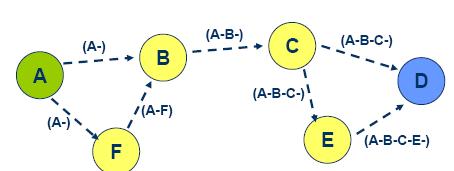 DSR
If a transmission failure occurs when forwarding a route reply, the neighbor to which the node was trying to forward the reply is added to the blacklist, with an entry of unidirectionality probable. From that point, the node will not forward route requests received over that link

If the asymmetry of the link is not positively determined for some time, its entry is downgraded to unidirectionality questionable. If a route request is received over such a link, the node delays forwarding it while it issues a direct, one-hop unicast route request back to the questionable neighbor. If a reply is received, the node forwards the original route request and removes the blacklist entry. Otherwise, the node drops the request.

Entries are removed from the blacklist when the link is determined to be bidirectional, e.g. by a successful unicast transmission
Outline
Introduction

Performance

EXT Metric Design

Implementation

Evaluation

Conclusions
Section 5
Metric Performance with DSDV

Metric Performance with DSR

Accuracy of Link Measurement
Section 5
Metric Performance with DSDV

Metric Performance with DSR

Accuracy of Link Measurement
Metric Performance with DSDV
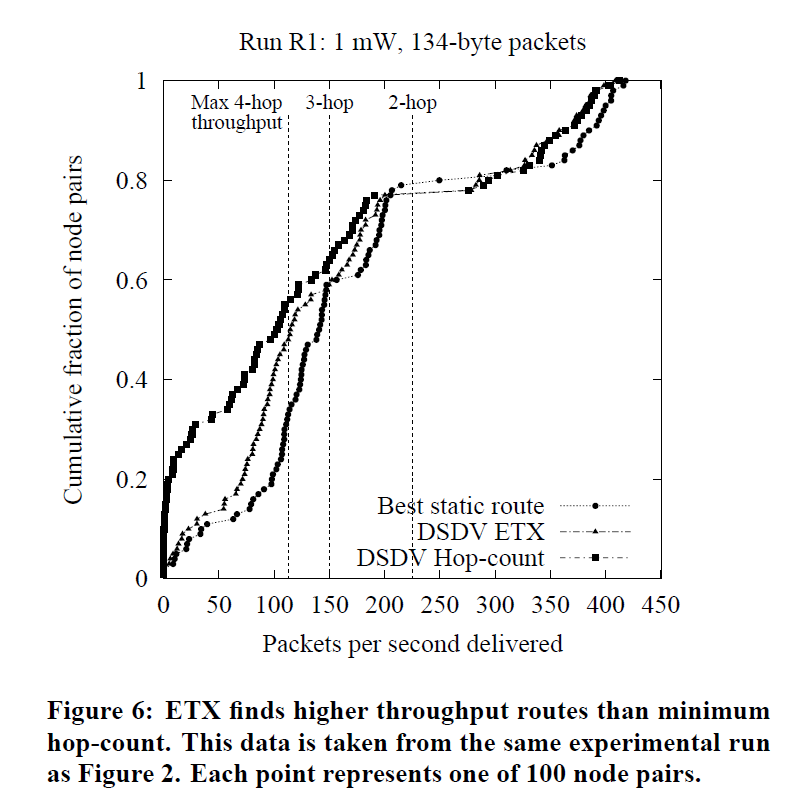 Metric Performance with DSDV
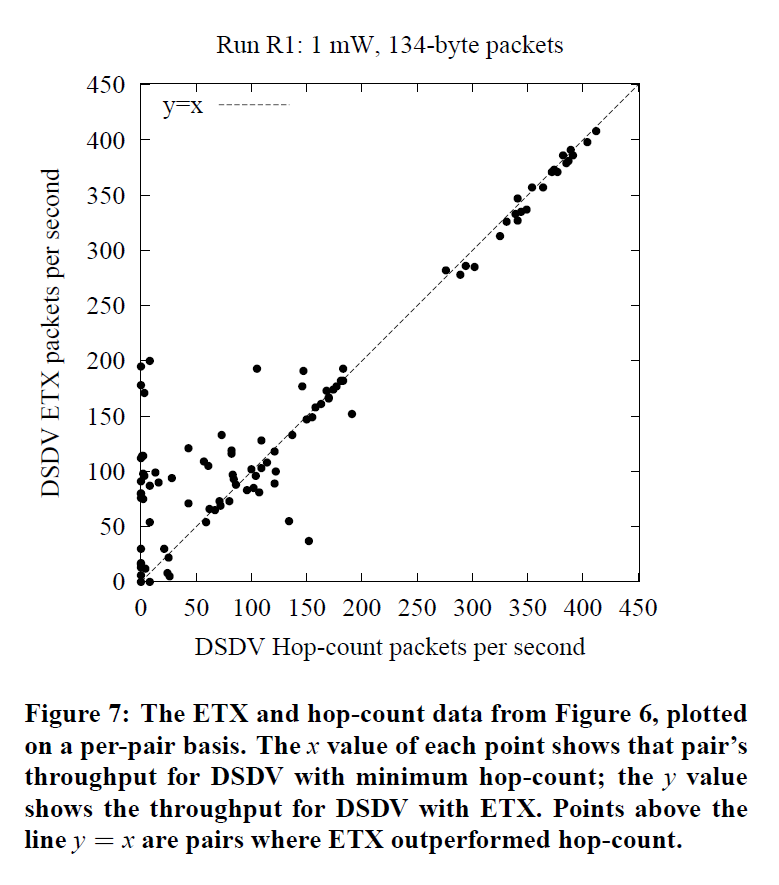 Metric Performance with DSDV
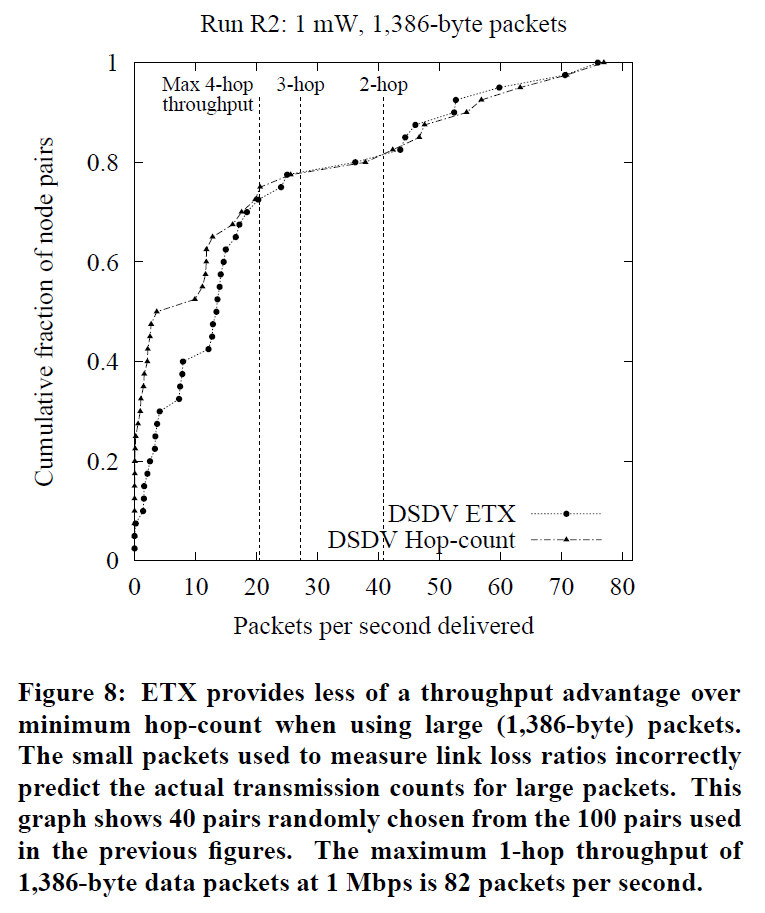 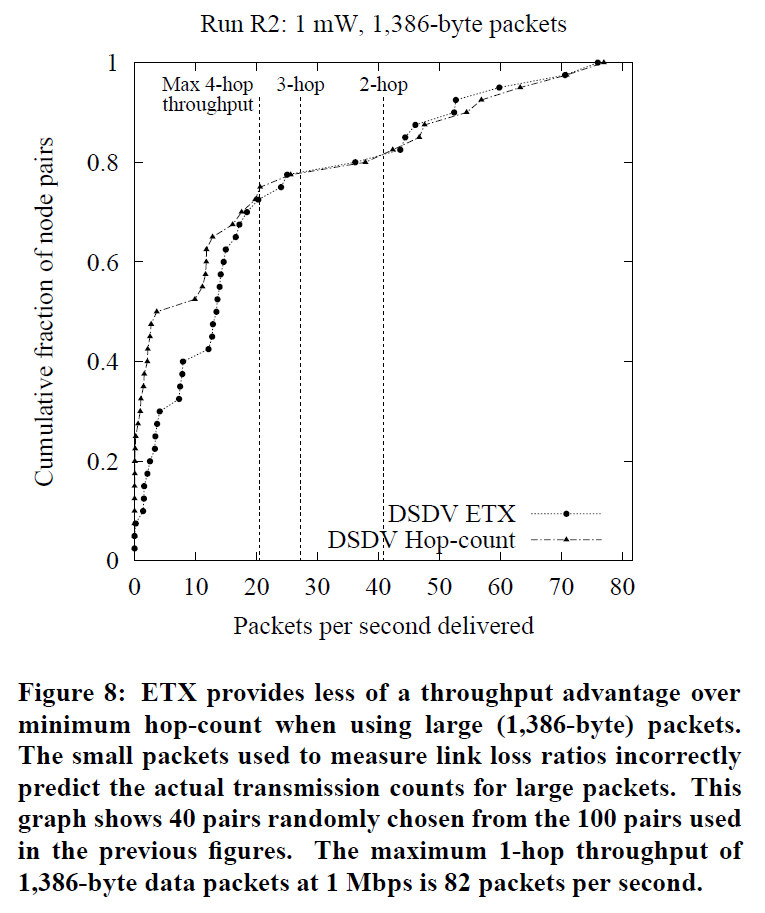 Metric Performance with DSDV
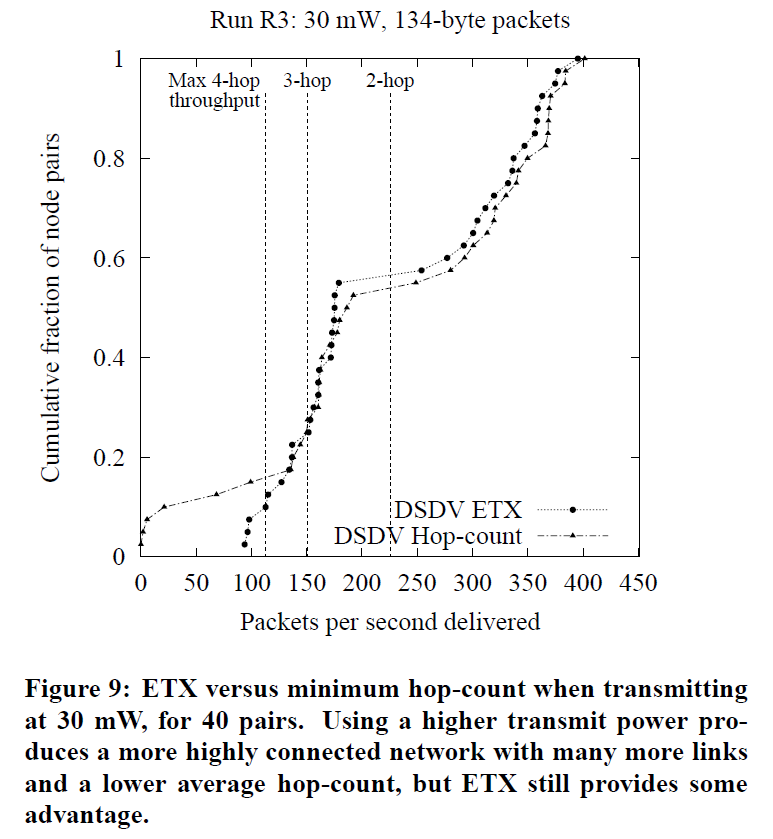 Metric Performance with DSDV
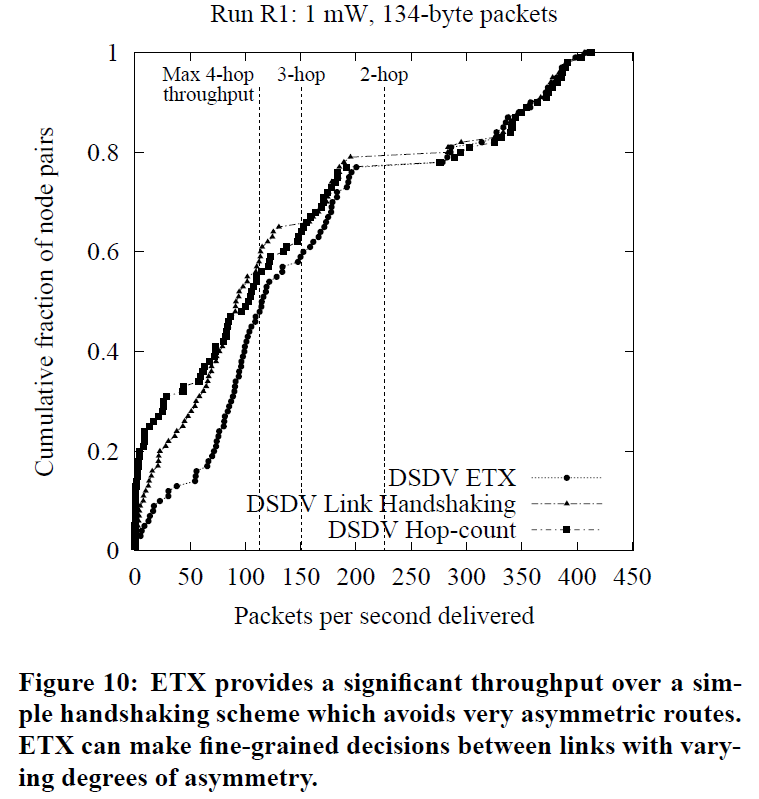 Section 5
Metric Performance with DSDV

Metric Performance with DSR

Accuracy of Link Measurement
Metric Performance with DSR
This section evaluates the performance of the DSR routing protocol with the ETX metric. DSR uses ink-layer transmission failure feedback to help it avoid bad routes. o isolate the effects of using ETX with DSR, we evaluated DSR performance both with and without link-layer feedback enabled.
Metric Performance with DSR
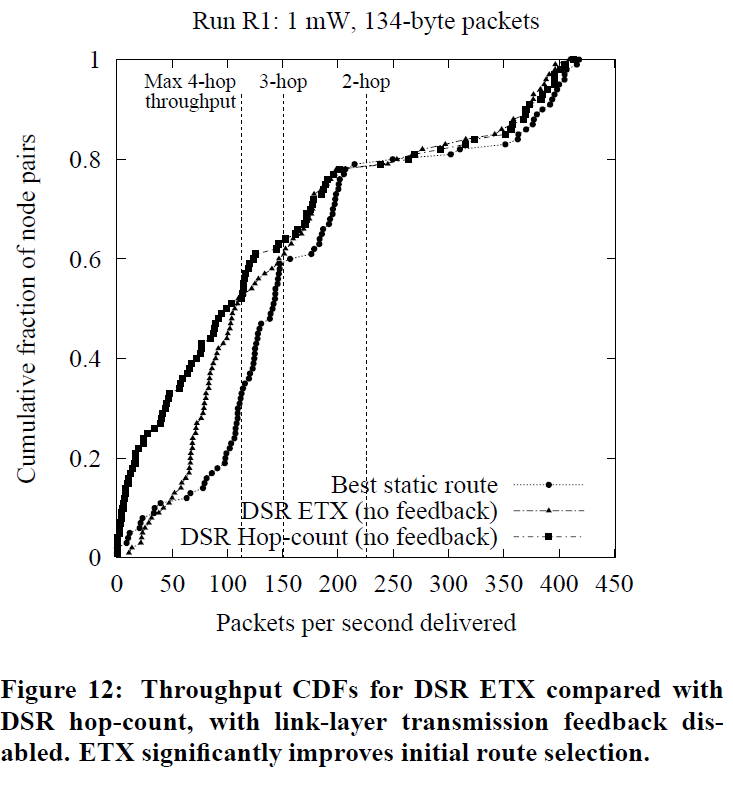 Metric Performance with DSR
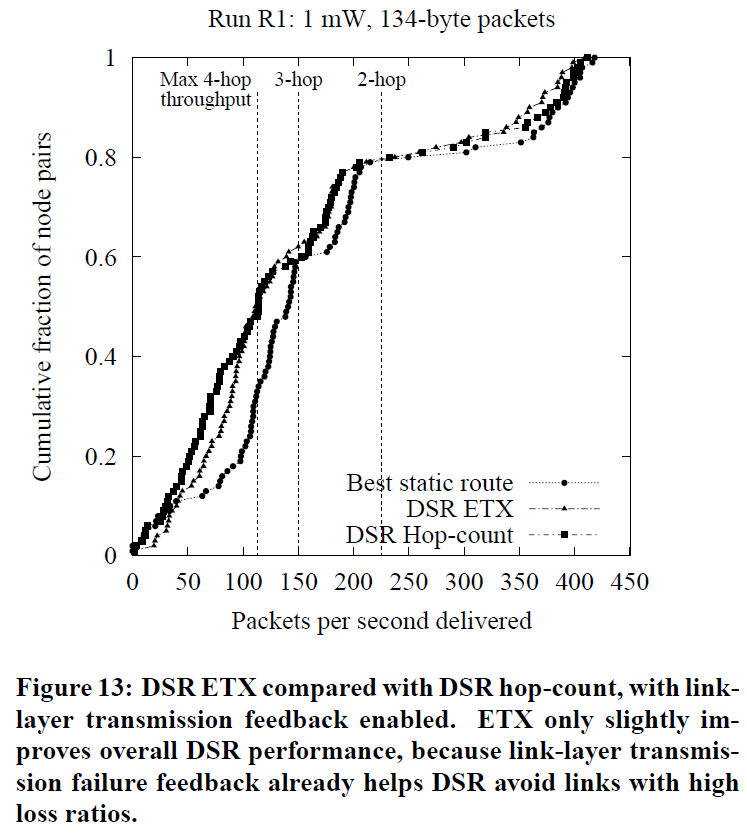 Accuracy of Link Measurement
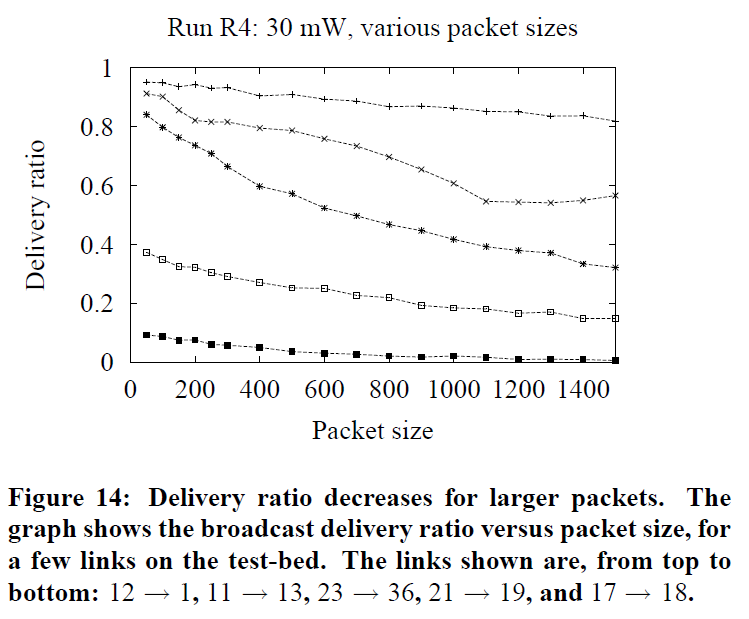 Outline
Introduction

Performance

EXT Metric Design

Implementation

Evaluation

Conclusions
Conclusions
This paper introduces a new metric for multi-hop wireless networks , called ETX.

 Measurements on a wireless test-bed show that ETX finds routes with significantly higher throughputs than a minimum hop-count metric, particularly for paths with two or more hops.

Several aspects of ETX could be improved in the future: its predictions of loss ratios for different packet sizes
End
Thanks for your attentions.